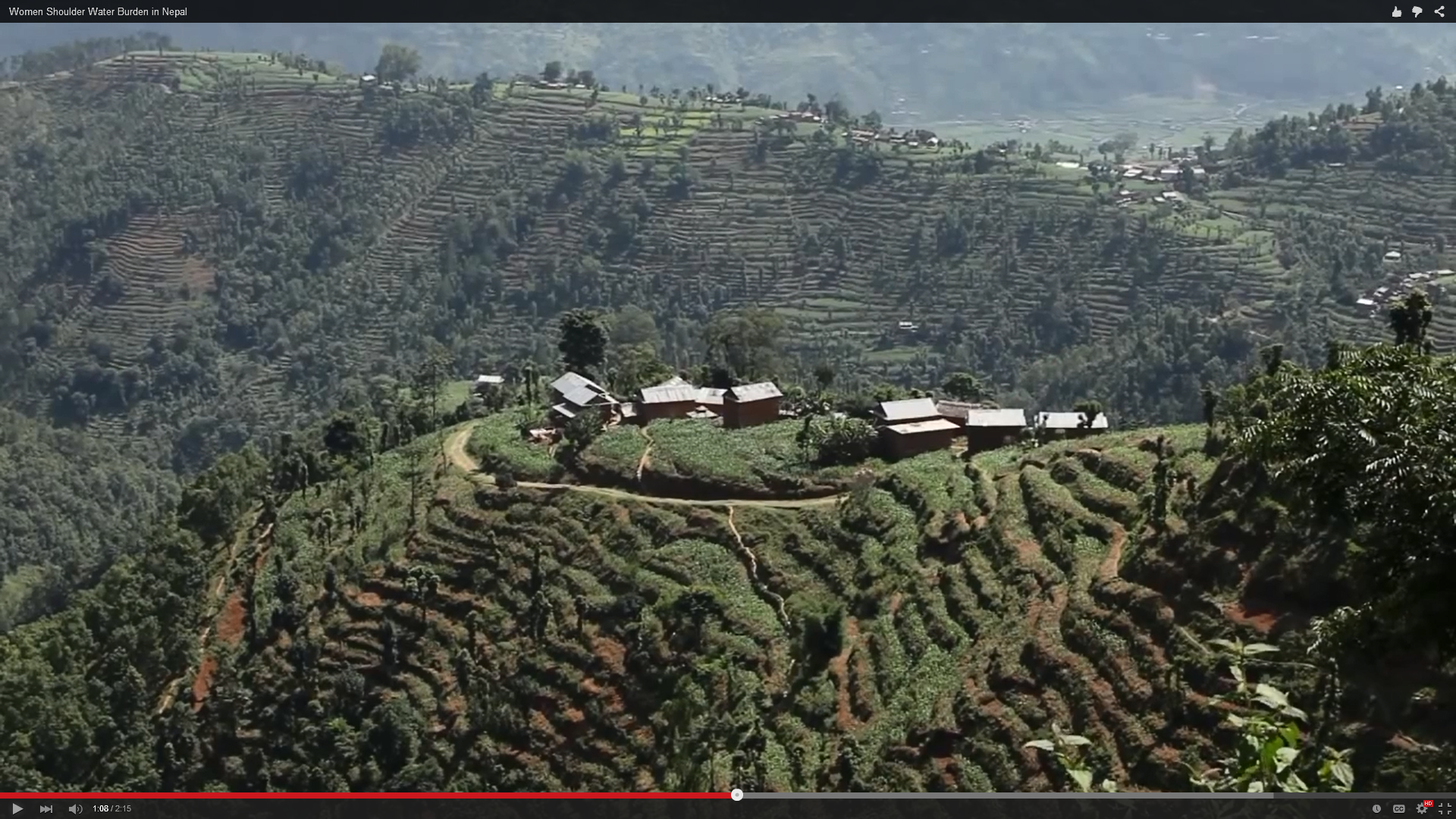 In April and May of 2015, two huge earthquakes struck Nepal…..
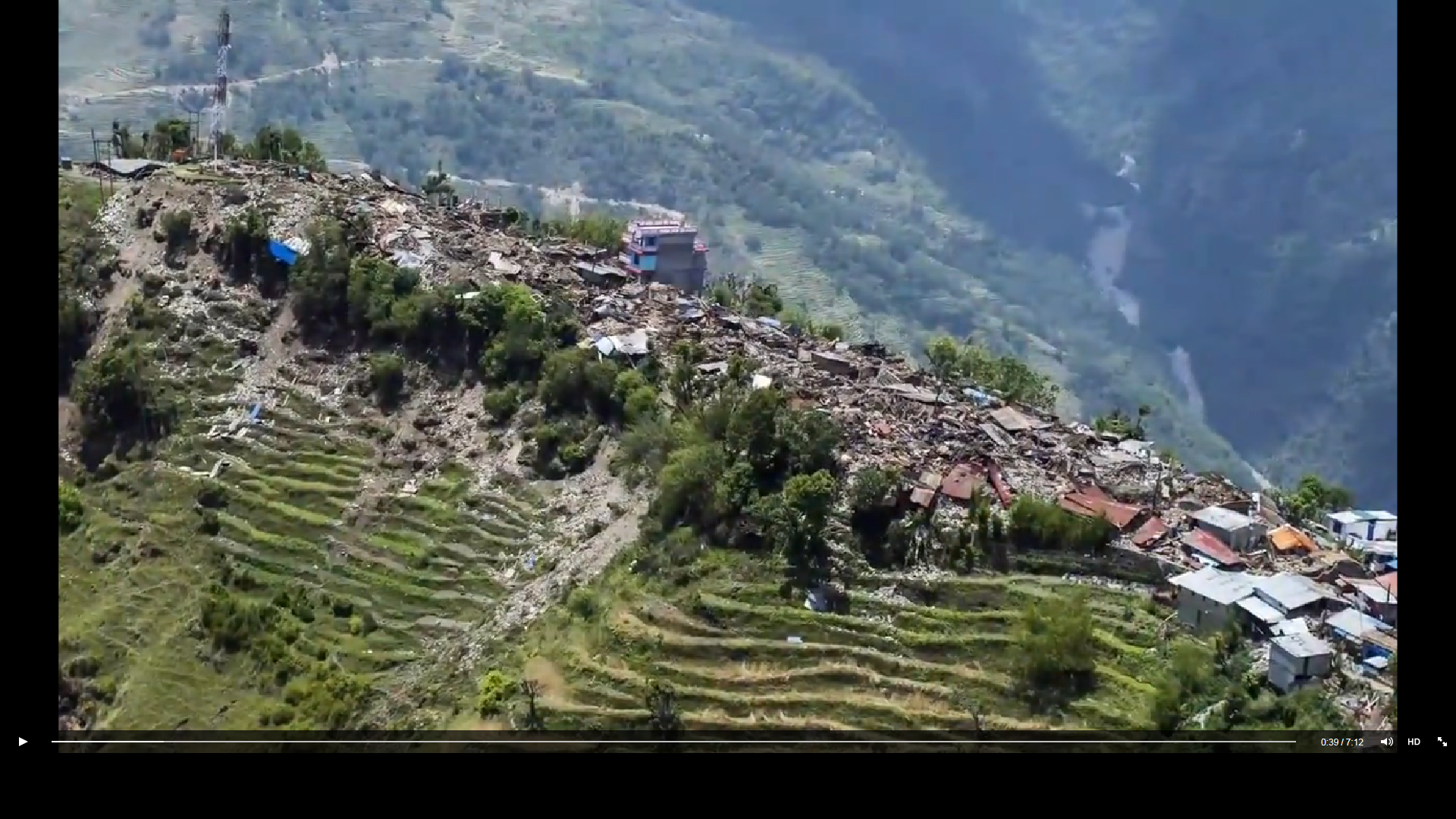 14 districts were severely hit,
 affecting the lives of 
 9.1 million people
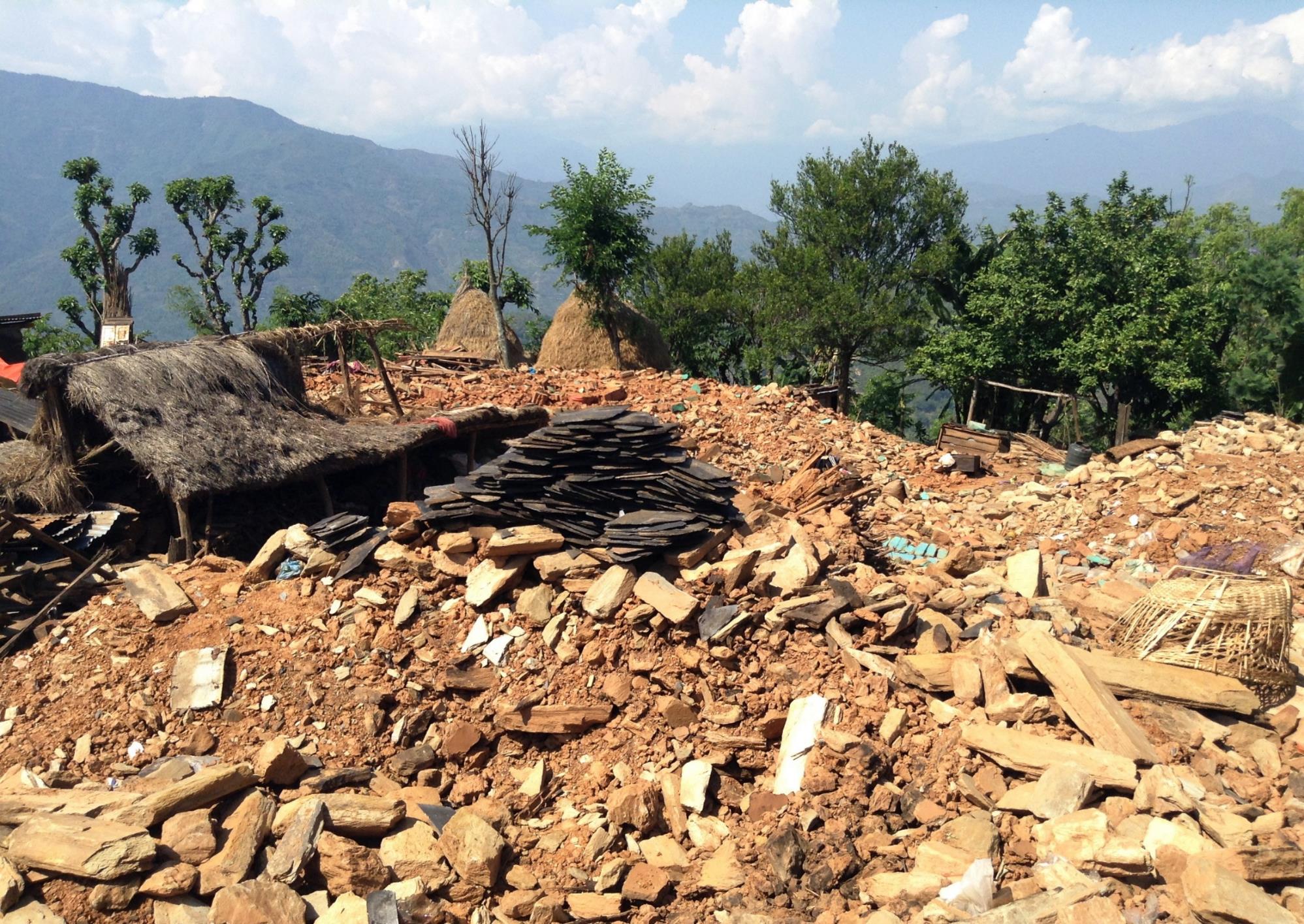 In a matter of seconds, 
490,000 houses were destroyed…
IMAGE
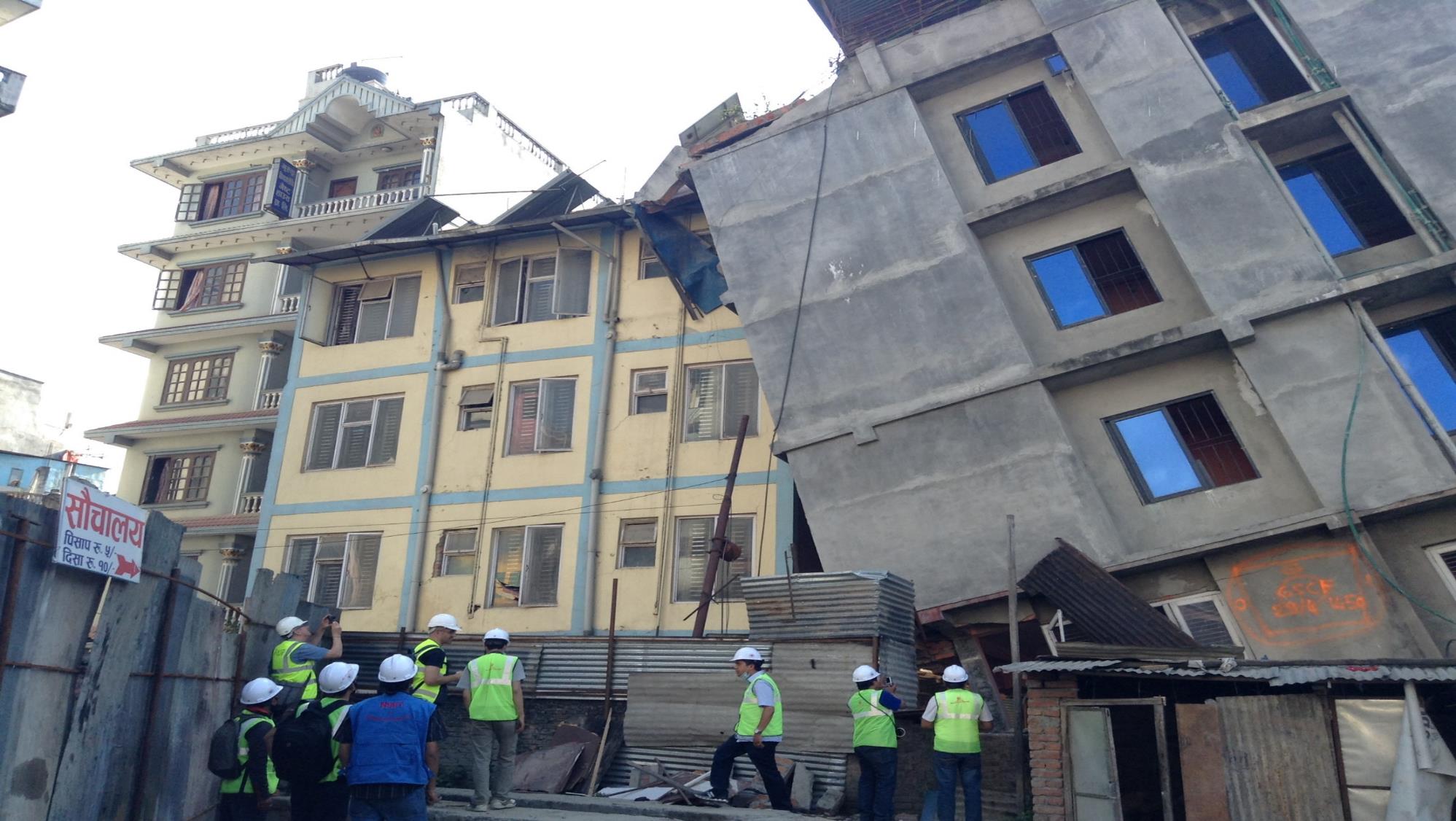 … and another 265,000 houses
 were left uninhabitable
IMAGE
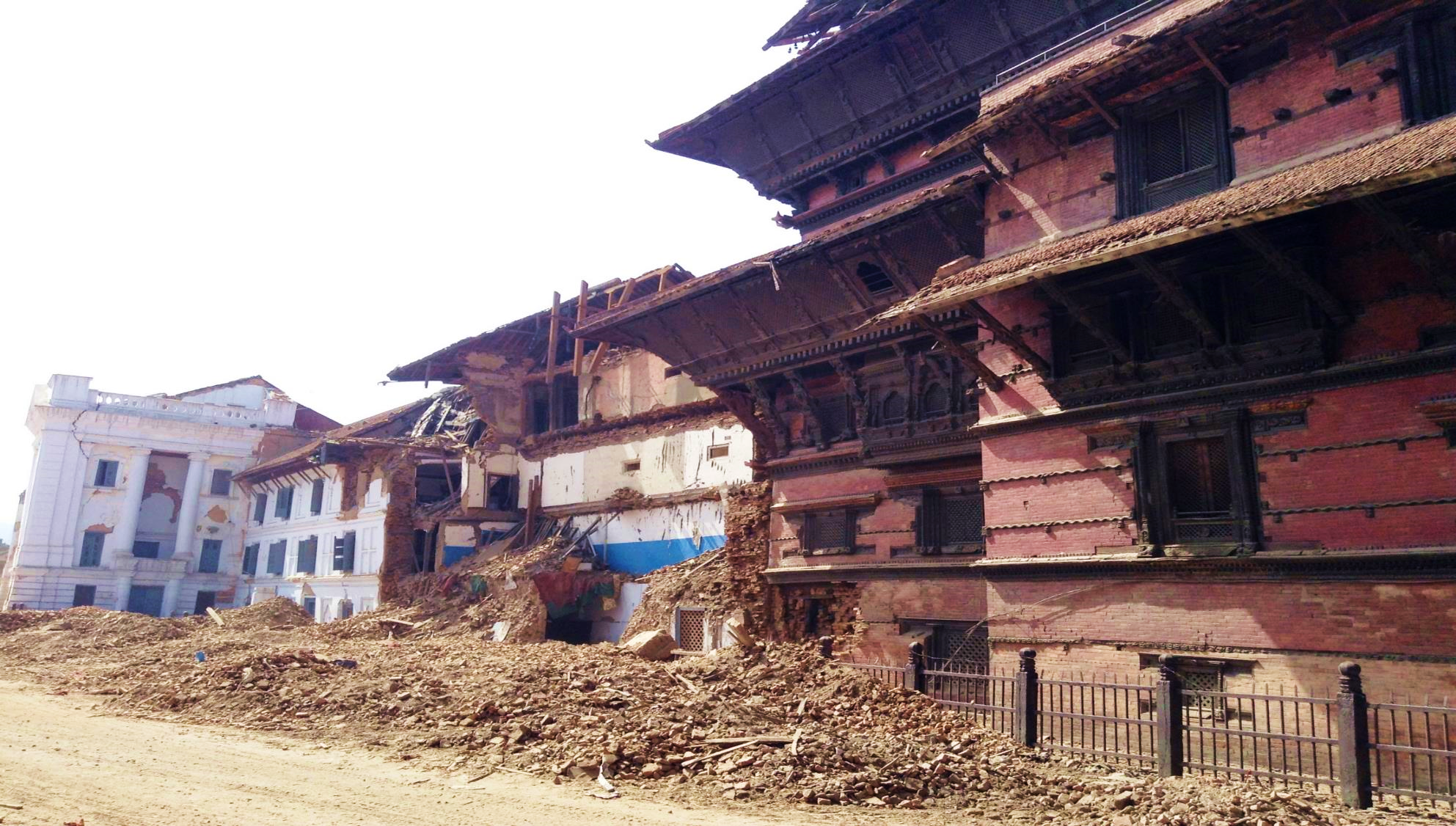 Material losses are calculated 
at about US$7.1 billion
The human pain and personal losses  
are impossible to calculate
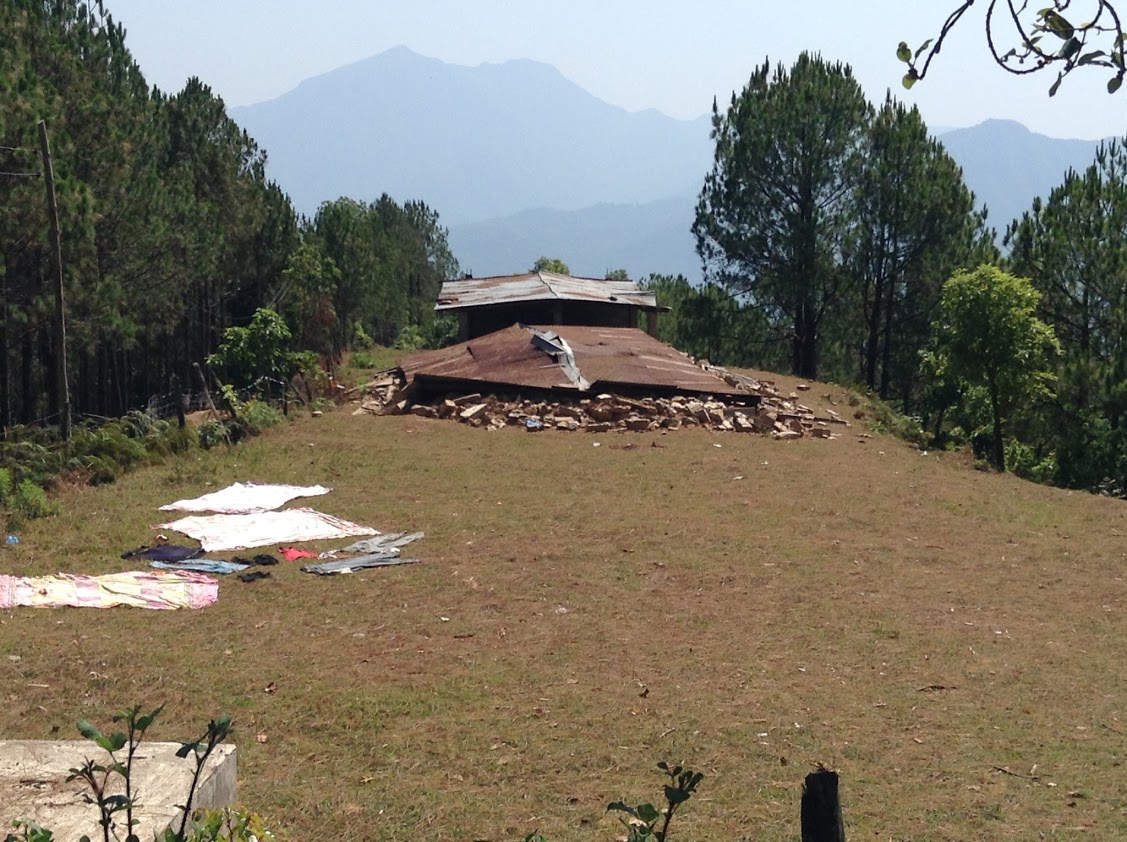 In the disaster, close to
9,000 people lost their lives and 22,000 were injured…
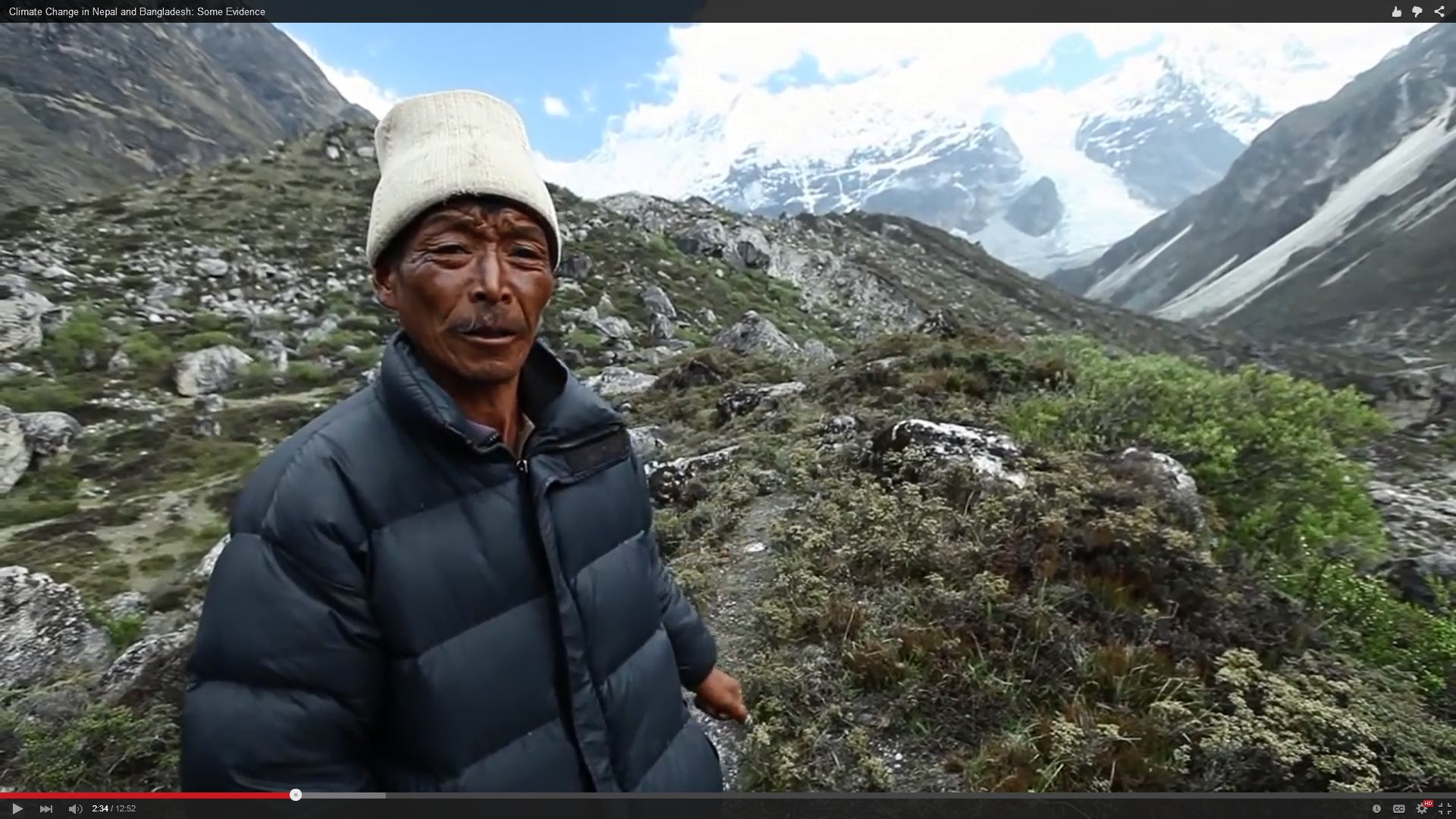 The earthquakes also triggered 
extensive landslides and avalanches
causing further damage as well as 
the disruption in essential services
The immediate impact on poverty, livelihoods and output is likely to be severe
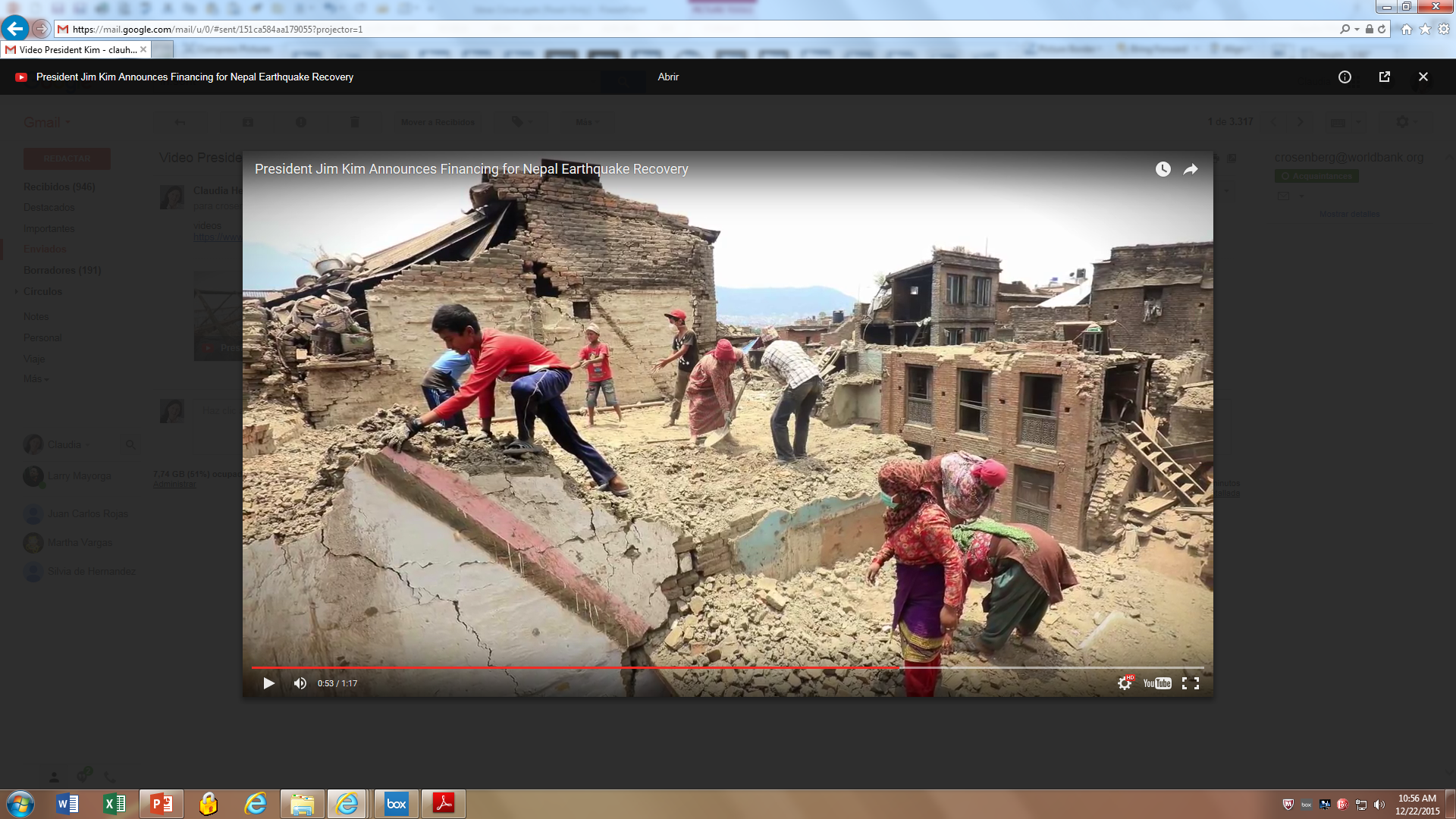 “Housing reconstruction and human settlements” is the largest single need, accounting for US$3.27 billion, or almost half of the total reconstruction needs
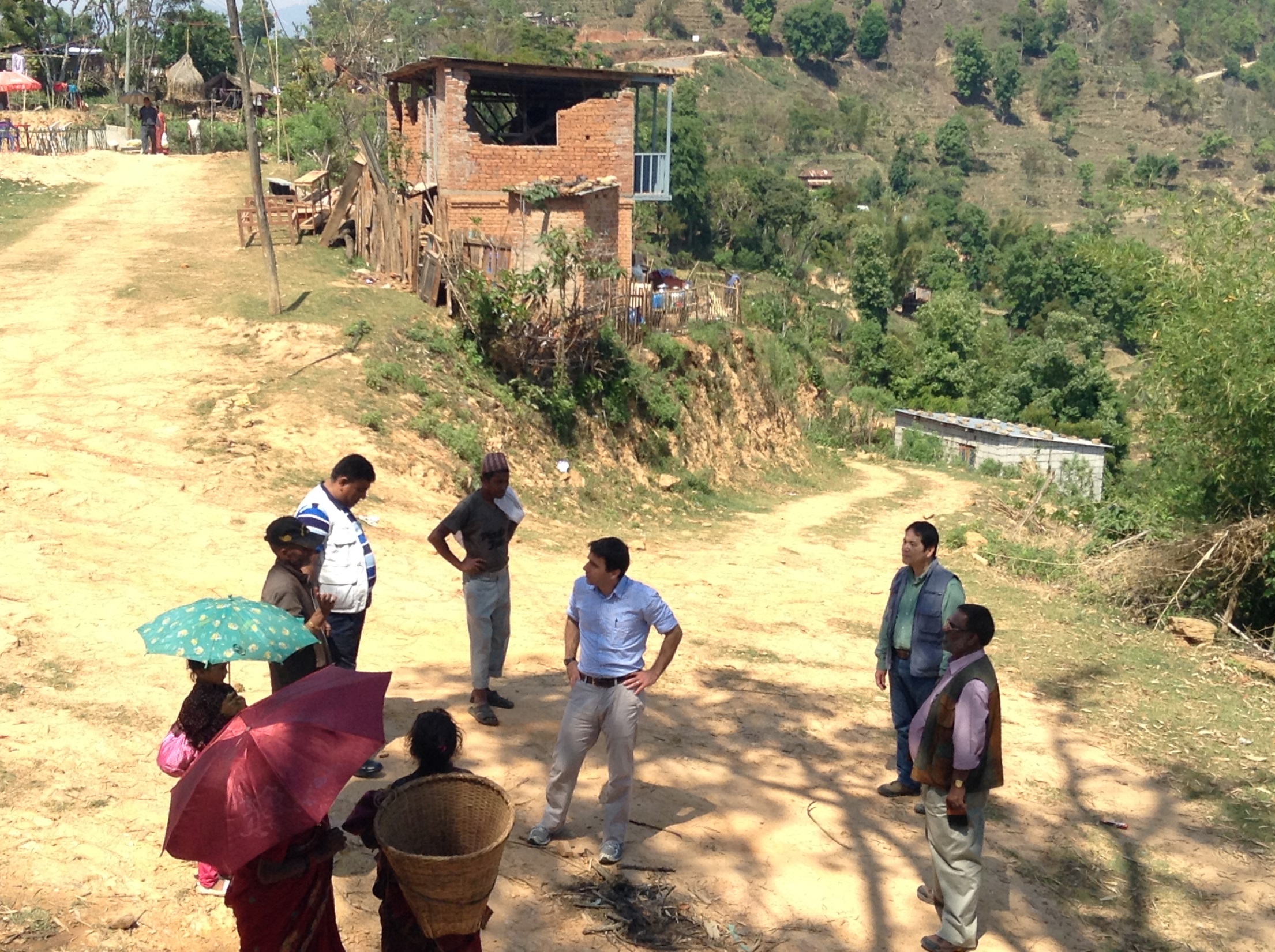 To build a more resilient Nepal, 
the Government of Nepal 
is leading a housing reconstruction program that provides a coordinating
framework to standardize reconstruction norms, 
irrespective of the funding sources
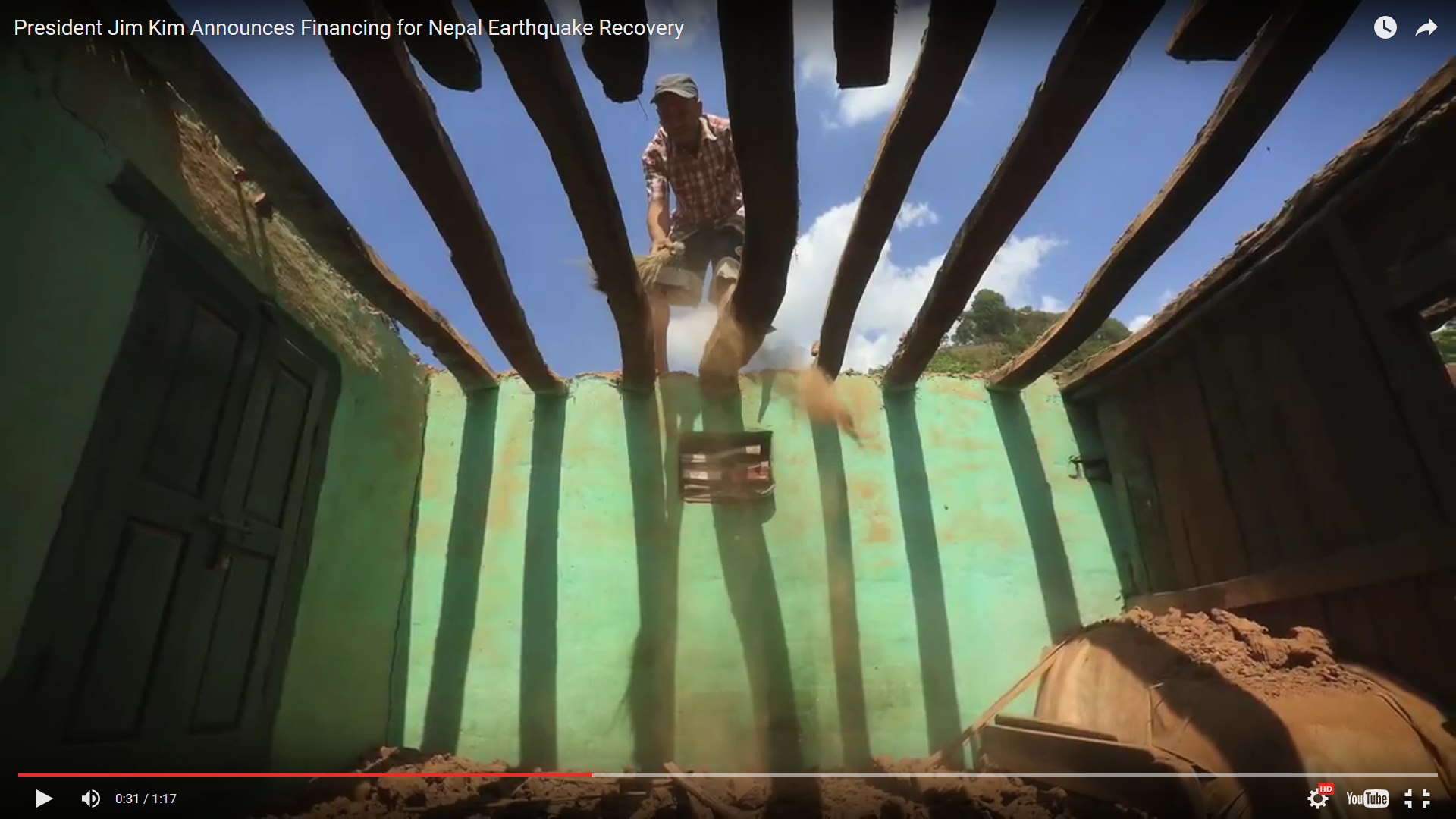 To support the Government of Nepal’s 
housing reconstruction efforts in rural areas, 
a Multi-Donor Trust Fund 
has been established with support from
 USAID, the Swiss Agency for Development and Cooperation, the Government of Canada and the World Bank
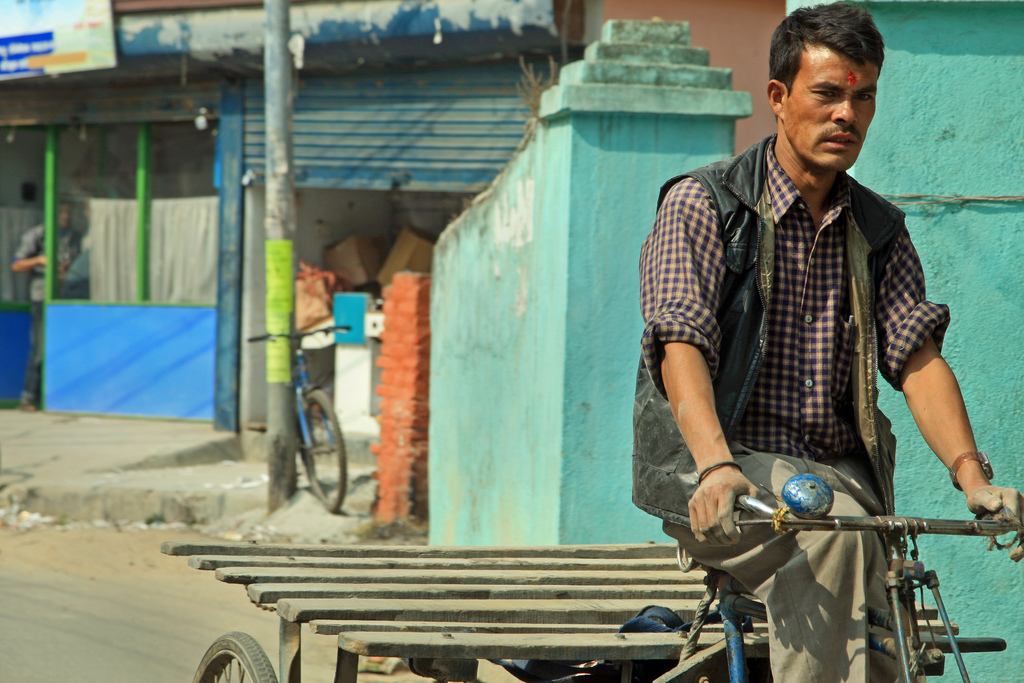 The Nepal Earthquake Housing Reconstruction Program is focused on restoring damaged and destroyed housing in 14 targeted districts, mostly rural,while providing technical support to enhance and improve long-term disaster resilience
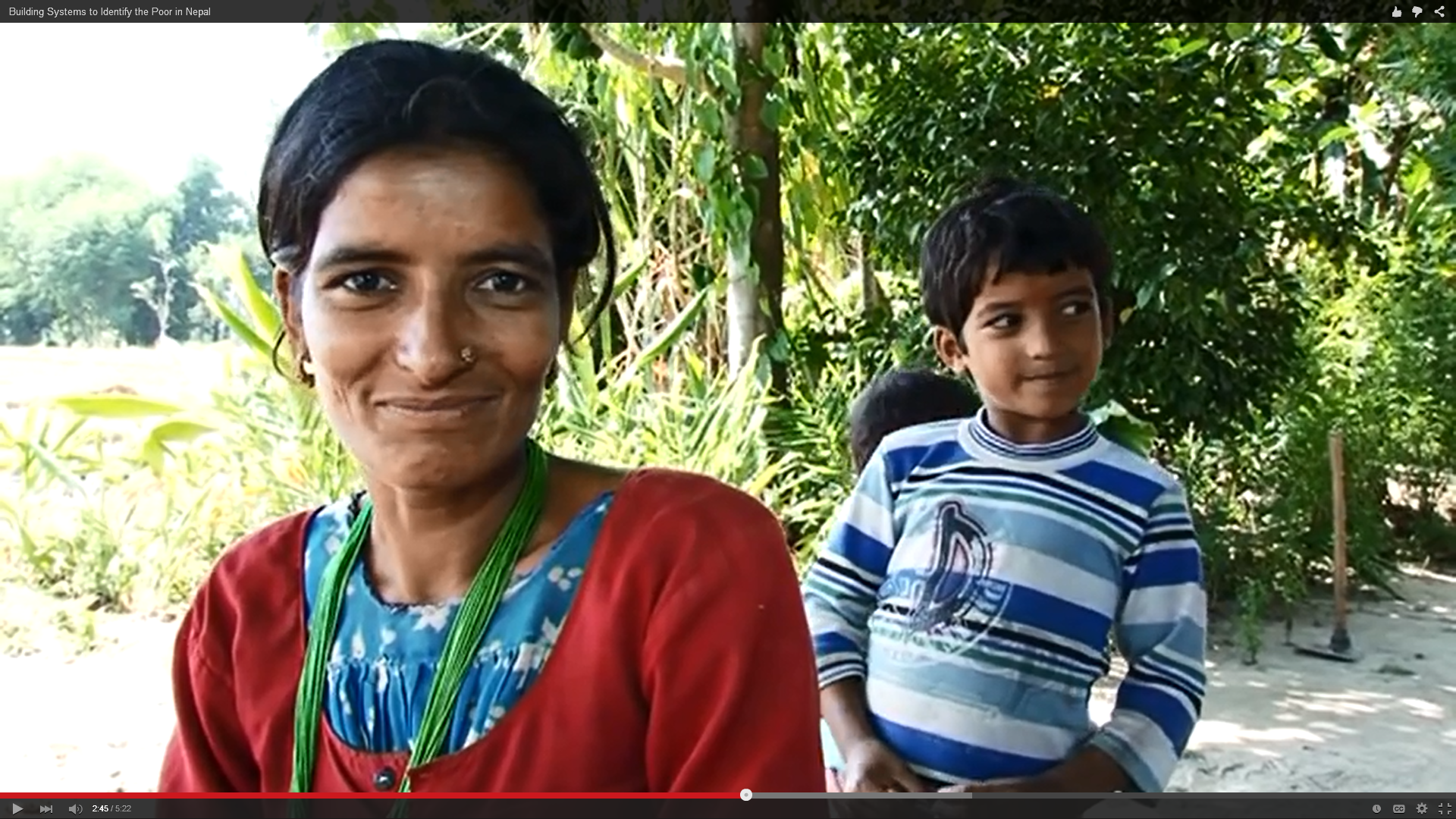 Together, Nepal is rebuilding… 
 with more resilience
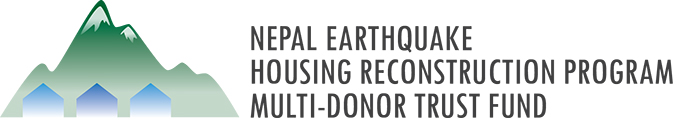 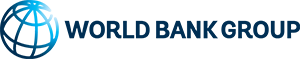 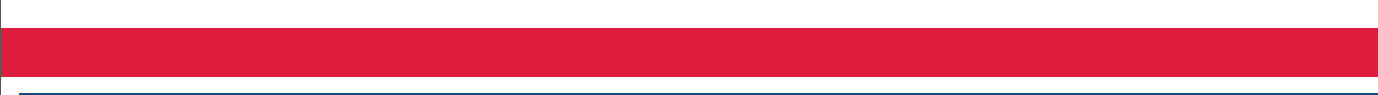 South Asia Region
This material has been funded through the Nepal Rural Housing Reconstruction Program, thanks to the contributions of: US Agency for International Development (USAID), Swiss Agency for Development and Cooperation (SDC),  the Government of Canada and the World Bank. The views expressed do not necessarily reflect the Canadian, US or Swiss government’s official policies or the policies of the World Bank and its Board of Executive Directors.
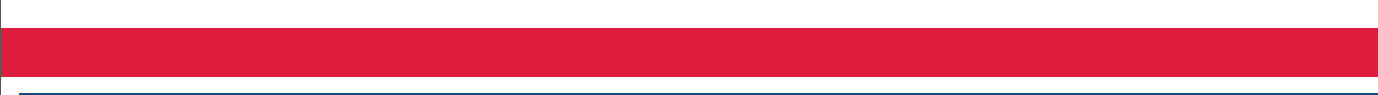 Funded by:
Administered by:
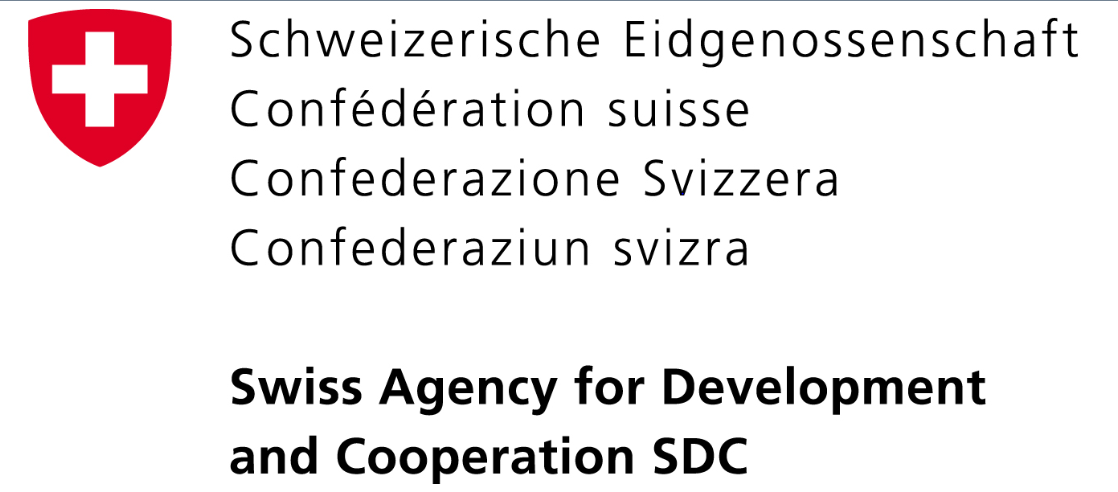 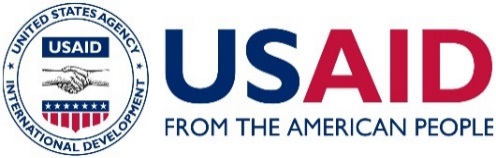 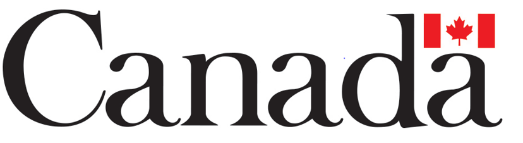